Управление Федеральной антимонопольной службы по Рязанской области
Антимонопольные органы и картель



2017
«Задача Федеральной антимонопольной службы – создание нормальных рыночных условий функционирования экономики. Задача не простая, но очень благородная…
…Необходимо серьезно активизировать борьбу с картелями...»
В.В. Путин

Президент 
Российской Федерации
2
Федеральный закон от 26.07.2006 № 135-ФЗ «О защите конкуренции»
АНТИКОНКУРЕНТНОЕ СОГЛАШЕНИЕ –
форма монополистического объединения хозяйствующих субъектов, результатом которого является их взаимовыгодное сотрудничество вместо ожидаемого потребителями соперничества между ними.

АНТИКОНКУРЕНТНОЕ СОГЛАШЕНИЕ = СГОВОР.
3
ОПАСНОСТЬ АНТИКОНКУРЕНТНЫХ СОГЛАШЕНИЙ
Антиконкурентное соглашение – мощный ограничитель рыночной конкуренции, то есть «честного соревнования» хозяйствующих субъектов за наиболее полное удовлетворение потребностей общества и граждан.
Вступив в такие соглашения, формально независимые компании уподобляются монополиям, отказываясь от индивидуального поведения на рынке и соперничества с конкурентами.
4
Общественная опасность антиконкурентных соглашений состоит в ограничении конкуренции путём заключения незаконных соглашений, направленных на ущемление интересов потребителей и извлечение несправедливых сверхприбылей.
- Последствия существования антиконкурентных соглашений:
Искусственный рост цен;
Отсутствие новых, более качественных товаров, меньший выбор товаров;
Отсутствие у хозяйствующих субъектов мотивов для развития, инноваций, повышения эффективности;
Недопущение на рынок новых игроков, стагнация рынка.
5
ЧТО ТАКОЕ «КАРТЕЛЬ»?
Картель – это противозаконное соглашение (сговор) между конкурентами, которое приводит или может привести к 5 видам последствий, являющихся наиболее опасными для экономики.
КАРТЕЛЬ 
– СОГЛАШЕНИЕ МЕЖДУ КОНКУРЕНТАМИ О: 
ценах; 
участии в торгах; 
разделе рынка; 
создании дефицита; 
бойкоте.
6
ИСТОЧНИКИ СГОВОРА
ФАС России в целях выявления сговоров на торгах использует ряд методов получения информации о возможном сговоре, которые являются традиционными и используются во всем мире:
проведение внеплановых проверок;
работа с заявлениями (заявителями) о признании в рамках программы освобождения;
работа с обращениями (граждан, организаций, правоохранительных и иных органов);
работа с информацией из открытых источников (СМИ, Интернет и тд);
работа с заказчиками и т.д.
7
В 2015-2017 годах отмечен многократный рост числа выявленных сговоров на торгах на рынках поставок лекарственных средств и изделий медицинского назначения, компьютерной техники.
8
«Крупный медицинский картель»
Существо дела: Карельским УФАС России вынесено решение в отношении 3 хозяйствующих субъектов, виновным в участии  в картеле на торгах (пункт 2 части 1 статьи 11 Закона о защите конкуренции)
Установлено, что общества неоднократно вступали в картельные сговоры в различных вариантах составов участников на 94 открытых аукционах в период 2014-2016гг.  Госзаказчиками на торгах на поставку медицинского оборудования выступали более 24 лечебных учреждений Республики Карелия, общая сумма начальной максимальной цены контрактов составила более 74,6 млн. рублей.
 Целью нарушителей являлось поддержание уровня цен на торгах и получение права на заключение государственных контрактов по максимально выгодной для себя стоимости путем имитации добросовестной конкурентной борьбы.
9
«ПОСТАВКА МЕДИКАМЕНТОВ»
Существо дела: Удмуртским УФАС России рассматривается дело, возбужденное в отношении ООО «Айболит» и группы лиц в составе: ООО «Ангро», ООО «Практика» и ООО «Союз» по признакам нарушения пункта 2 части 1 статьи 11 Закона о защите конкуренции. 
Указанные хозяйствующие субъекты в результате реализации антиконкурентного соглашения выиграли по близкой к начальной (максимальной) цене контракта 281 аукцион в электронной форме (снижение НМЦ контракта составило в среднем всего 0,79%). 
Участниками сговора была использована единая инфраструктура (организации находятся в одном кабинете, ценовые предложения подавались с одного IP-адреса, единые телефоны и пр.), что возможно только в случае кооперации и консолидации, при этом такие действия осуществляются для достижения единой цели. Приведенная схема действий указанных хозяйствующих субъектов явилась следствием достигнутого между участниками картеля устного соглашения, которое привело  к поддержанию цен на аукционах. 
Примечание:
По оценкам антимонопольного органа, реализация картельного соглашения повлекла извлечение дохода в крупном размере (доход от заключенных контрактов при реализации соглашения составил более 58 миллионов рублей), что является основанием для передачи материалов дела в правоохранительные органы.
10
Вопрос о привлечении к административной ответственности
За нарушения антимонопольного законодательства предусмотрена
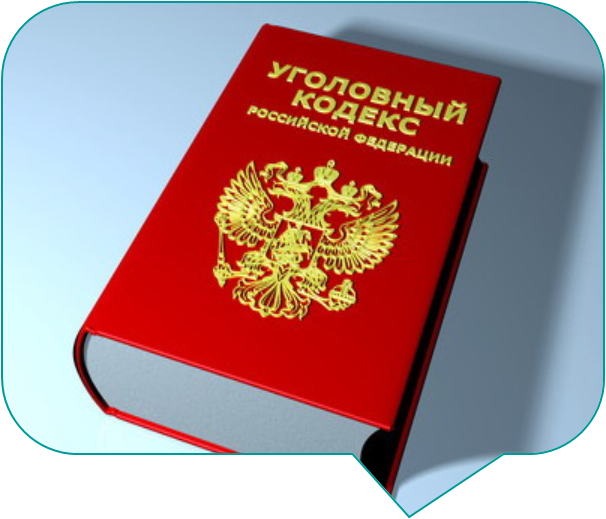 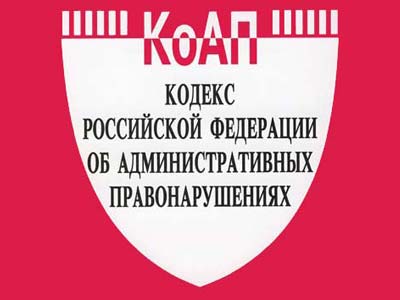 11
Роль Рязанского УФАС России
Существо дела: Рязанским УФАС России возбуждено дело о нарушении пункта 2 части 1 статьи 11 Закона о защите конкуренции в отношении 3 хозяйствующих субъектов, по результатам рассмотрения которого принято решение о признании заключения и реализации картеля между ответчиками, направленного на поддержание цен на торгах при  проведении электронного аукциона на выполнение подрядных работ по капитальному ремонту железобетонного моста в Скопинском районе Рязанской области.
Административная ответственность:
Хозяйствующие субъекты привлечены к административной ответственности: назначен административный штраф в размере 1980405,00 рублей каждому из участников соглашения.
12
Роль Рязанского УФАС России
Существо дела: Рязанским УФАС России принято решение о признании нарушения хозяйствующими субъектами (организациями, оказывающим частные медицинские услуги потребителям) пункта 2 части 1 статьи 11 Федерального закона от 26.07.2006 №135-ФЗ «О защите конкуренции» при заключении и реализации картеля, направленного на поддержание цен на торгах, и выдаче предписания об устранении нарушения антимонопольного законодательства.
Участники разработали определенную модель поведения, при которой победитель тех или иных торгов определялся заранее,  и придерживались ее при участии в торгах.
Должностным лицом рассматривается вопрос о привлечении виновных лиц к административной ответственности по статье 14.32 КоАП РФ.
13
СПАСИБО ЗА ВНИМАНИЕ !
14